UN Agenda 2030High-level UN-conference on SDG14 New York, June 2017
UN Agenda 2030

High-level conference SDG14

New York, 5-9 June 2017
Agenda 2030
Integrated and universal agenda for acheiving  sustainable development in 2030

Manifold interlinkages between goals and their targets
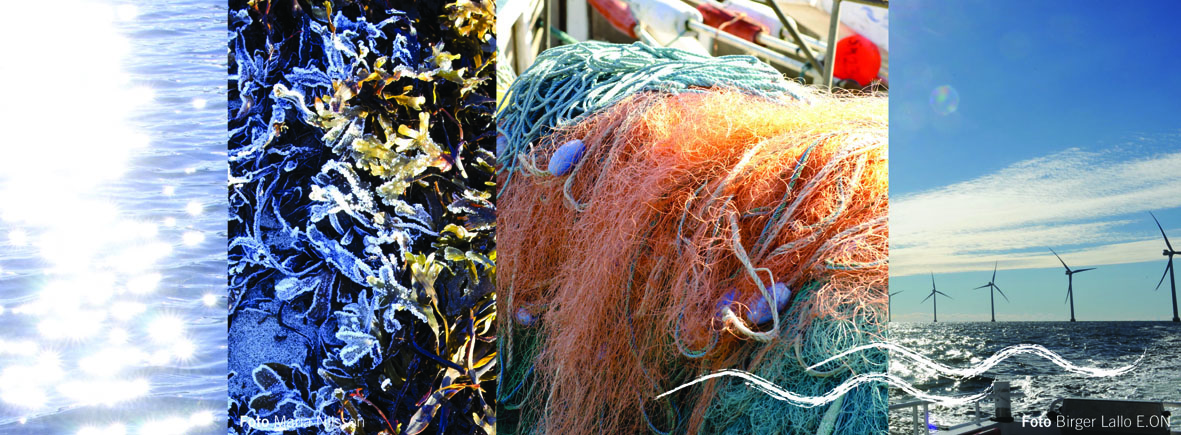 The importance of SDG14
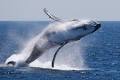 The condition of the world’s oceans and seas is extremelyserious

No country can solve this within its borders

Climate change, ocean acidification and pollution affecting ocean ecosystems negatively 

Stocks are decreasing and many species are being extinct. Unsustainable fisheries worsen the situation.
Follow-up of SDG14
Lack of global governance is a big problem, but agenda 2030 and SDG14 opens up for solutions

SDG14 is a truly universal goal, the degradation of ocean environment hits developing countries the hardest
Oceans and seas are essential for economic development  and food security for millions of people world wide 

SDG14, target 7, provides a clear mandate for exercising the blue economy for small island states and for the least developed countries
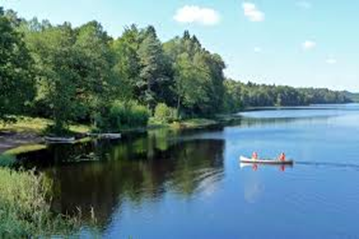 High-level UN-conference on SDG14, June 2017
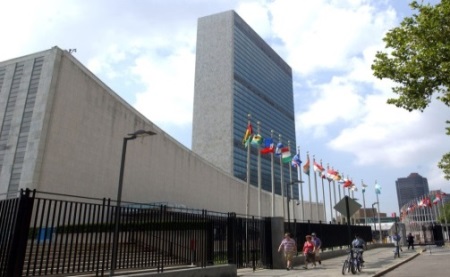 New York, 5-9 June 2017, Fiji and Sweden hosts

First high-level UN-conference with focus on single goal of Agenda 2030. Driving implementation of SDG14 and its targets

Politically negotiated declaration, 7 partnership dialogues and voluntary contributions (from member states and other actors) main projected outcomes

Achive a good overview on where the world stands in SDG14 implementation

Broad participation from member states, business, civil society and knowledge community expected